МДОУ№3Знакомство с декоративным творчеством
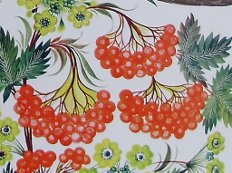 Воспитатель Босенко С.А.
На крыльцо резной избушки Вышли бойкие подружки Все в платочках кружевныхКак зовутся те подружки – деревянные игрушки.
Знакомство детей с элементами петриковской росписи.
Потеряли котятки на дороге перчатки.
Маша варежку надела.
            -Ой куда я пальчик дела.
            Маша варежку сняла.
             Поглядите-ка, нашла!
Учить детей использовать элементы петриковской росписи в своих работах.
Если взглянешь на дощечки,
Ты увидишь чудеса!
Городецкие узоры
Тонко вывела рука!
Есть на Волге город древний,
По названью - Городец.
Славиться по всей России
Своей росписью , творец.
Знакомить детей с городецким узором, учить применять различные методы и приёмы; воспитывать уважение к труду городецких мастеров.
Хоть весь базар обойдёте,
Лучше свистулек не найдёте!
Игрушки наши по всюду славятся,
Приходите вам понравится.
Эй, ребята, подходите
На игрушки поглядите
Ой вы гости дорогие,
У нас игрушки расписные.
Расширять представления детей о народной игрушке – свистульке.
Филимоновские игрушки родились в селе Филимоново Тульской области.
Познакомить детей с выполнением простейших элементов филимоновской росписи.
Посмотрите, как хороша, эта девица- душа: щечки алые горят,     удивительный наряд, сидит кокошник горделиво, клетчатая    юбочка, фартук полосатый, на полосках точки, а во круг кружочки.
Знакомить детей с дымковской игрушкой как с народным декоративным искусством .
Кони глиняные мчаться На подставках что есть силИ за хвост не удержаться,Если гриву упустил.
Продолжать знакомить детей с дымковской игрушкой; упражнять детей в приёмах росписи.
Солнце лишь коснулось крышиДед Мороз из дома вышелЗаспешил Мороз к реке С белым облаком в руке!
Учить детей рисовать морозные узоры в стилистике кружевоплетения.